Strangeness WS at Tokai  2015.8.5
“Exotic Hadrons”  at J-PARC
K.Imai
“Exotic hadrons” are no more exotic!!!
X, Y, Z (Tetra-quark or meson molecule?) were firmly established !

Now a Pentaquark 
(meson-baryon molecule?) was
 reported by LHCb

 A dibaryon (DD) was reported
 by COSY
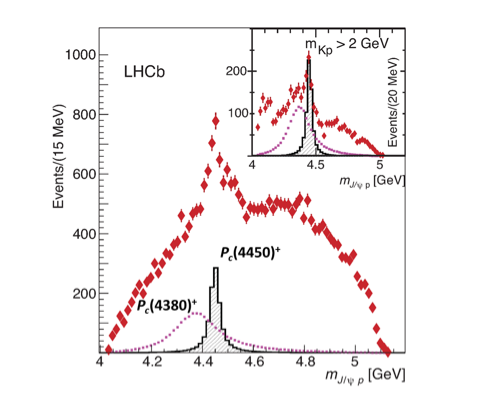 Spectroscopy of “exotic hadrons”
We have to do spectroscopy of exotic hadrons.     

       Structure of exotic hadrons ??? 
                      4,5,6 quarks or hadron molecule?

       What determine the width ???
                      Threshold?

     .
Hyperon spectrometer with TPC (for E42, E45)
Bubble chamberTPC     x106 sensitivity
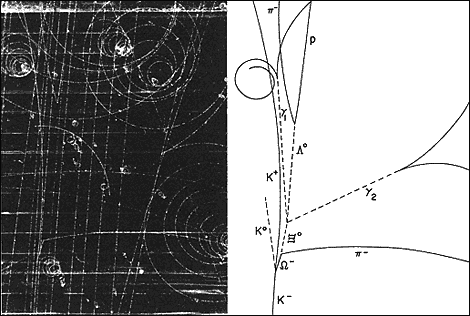 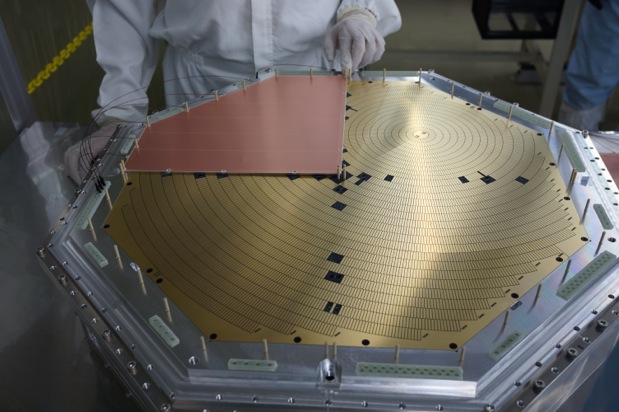 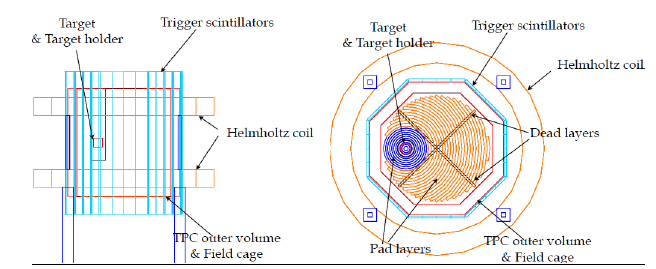 J-PARC   high statistics -> partial wave analysis -> spin-parity, (two poles?) -> structure
L(1405)      K- N  threshold
   p-p K0 L(1405)     106    events.　（K1.8)
             radiative decay      Sekihara                          S.Hwang 

X(1690)       K-S  threshold
   K-p K+ X(1690)     105  events             S.Hwang

W(?)          Is there a state  near K-X threshold ?
       ( if there is a state below KX  mass, it is stable against strong decay.)
partial wave analysis is necessary on L(1405)
higher statistics than Jlab CLASS data
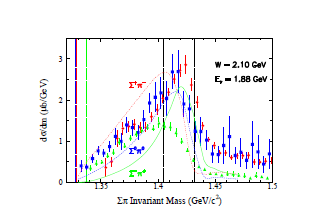 mass spectra 1) X(1690) 2) L 3) X*
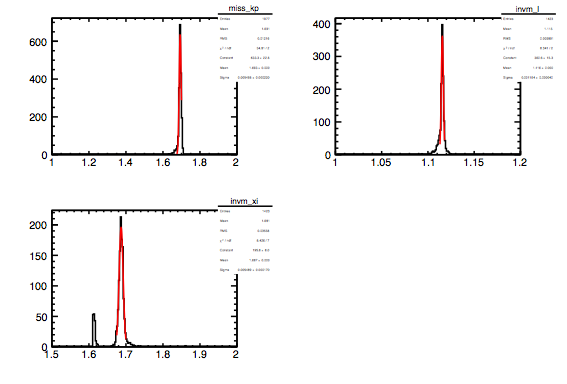 1)
2
3
Summary
Exotics will be no more exotic
     we have to understand their nature and structures.

HypTPC  is near completion at JAEA and is very useful  to
     study “exotic hadrons” .  H, L(1405), X(1690)